Proof by Computer
and Proof by Human

Tony Mann

15 April 2013
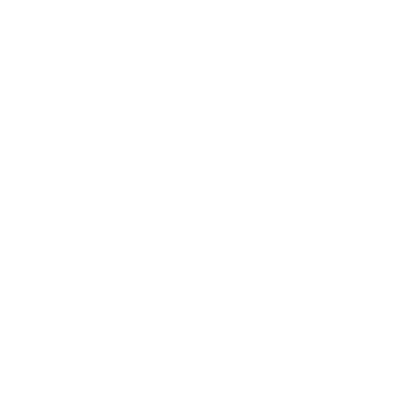 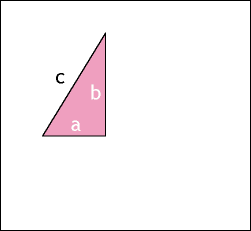 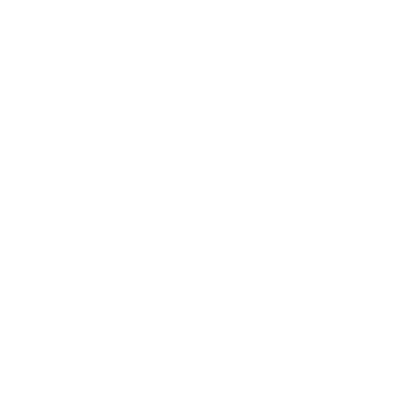 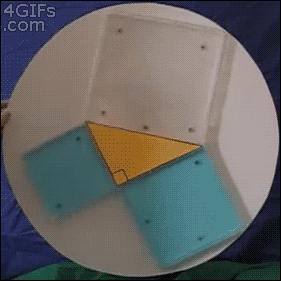 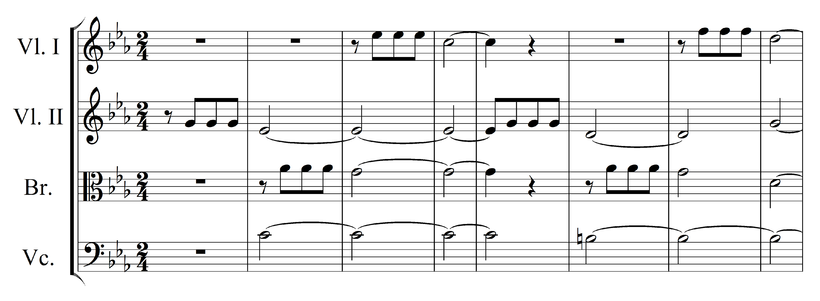 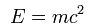 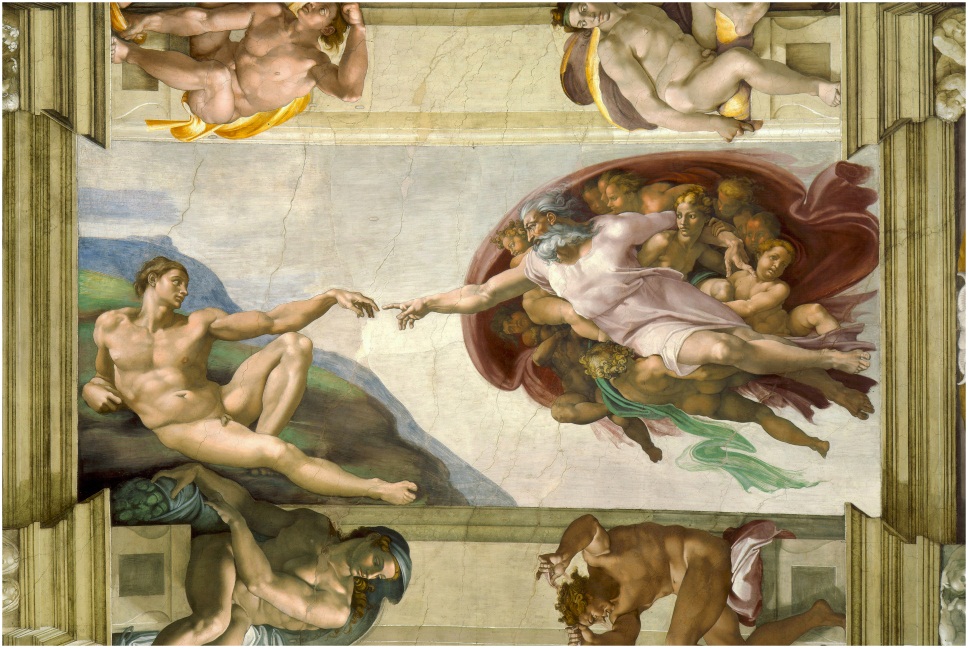 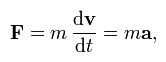 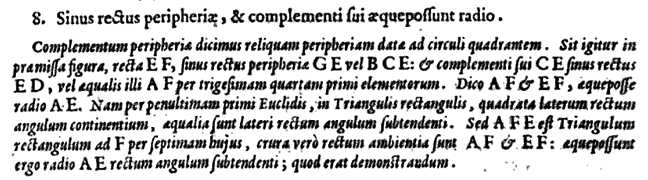 John Dee, 1570
A meruaylous newtralitie haue these thinges Mathematicall, … In Mathematicall reasoninges, a probable Argument, is nothyng regarded: nor yet the testimony of sense, any whit credited: But onely a perfect demonstration, of truthes certaine, necessary, and inuincible: vniuersally and necessaryly concluded: is allowed as sufficient for an Argument exactly and purely Mathematical.
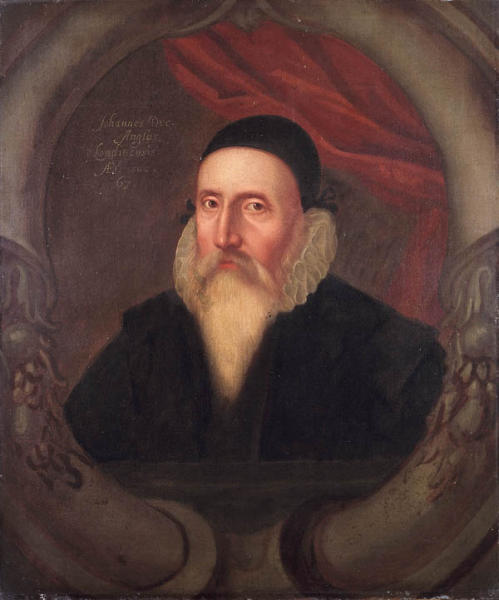 Outline
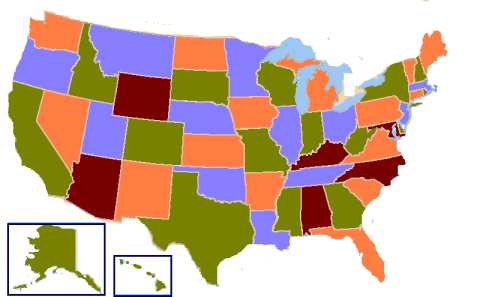 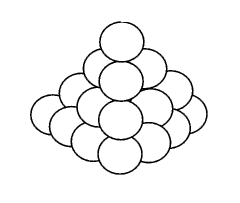 Some simple proofs
The Four Colour Theorem
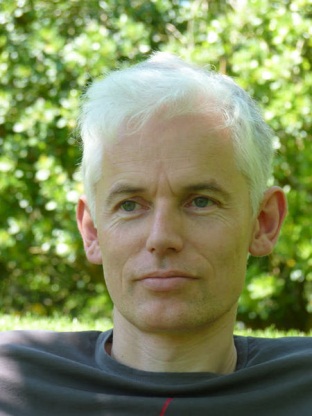 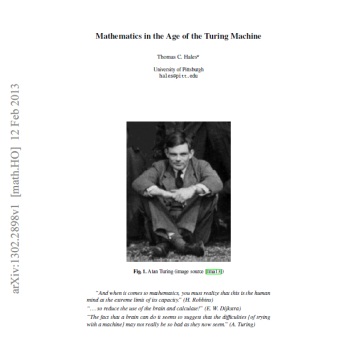 The Kepler Conjecture
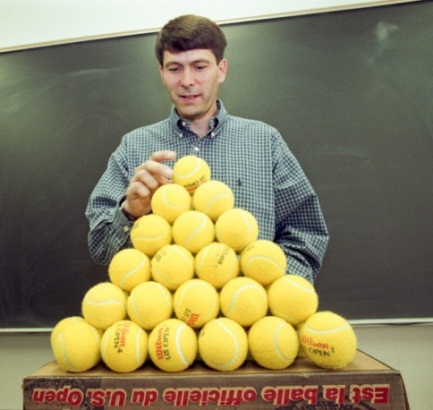 Reflections
How many dots?
It’s n3 – (n-1)3.  Is this a proof?
Richard Phillips, Numbers: facts, figures and fiction (Badsey, 2004)
What is 1+2+3+…+n ?
S =  1  +  2  +  3  + . . . +  n
 S =  n  + n-1 + n-2 + . . . +  1

2S = n+1 + n+1 + n+1 + . . . + n+1
   
2S = n (n+1)

S = ½ n(n+1)
Proof by Mathematical Induction
Step 1 (Basis): 
Establish result for starting value – eg n=1

Step 2 (Inductive step): 
Show that if the result holds for n=k, 
then it also holds for n = k+1
1+2+3+…+n = ½ n(n+1) by induction
Basis:	Case n=1:
1 = ½ .1.(1+1) = 1

Inductive step: suppose 
	1+2+3+…+k = ½ k(k+1)
Then 
	1+2+3+ … +k + k+1 	= ½ k(k+1) + k+1
 					= ½ (k+1)(k+2)
√
√
Proof by Mathematical Induction
Proves an infinity of results in only two steps!
Reductio ad absurdum
Proof by Contradiction

We show that if our proposition is false, we have a contradiction, 
so it must be true
There are infinitely many prime numbers
A prime number is a number 
greater than 1 which is
divisible only by itself and 1

For example 13 is prime 
but 6 = 2x3 isn’t.
There are infinitely many prime numbers
Proof: Suppose there are only finitely many primes, so we can list them:
2, 3, 5, 7, 11, 13, …, p
where p is the largest prime.
Consider q = 2 x 3 x 5 x 7 x … x p + 1
Each prime divides q with remainder 1
So q isn’t divisible by any of our primes
Either q is prime or it is divisible by primes not in our list
So our list is incomplete.  We have a contradiction.  There cannot be only finitely many primes.
Euclid’s Elements
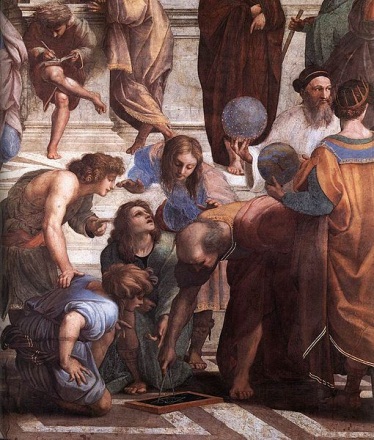 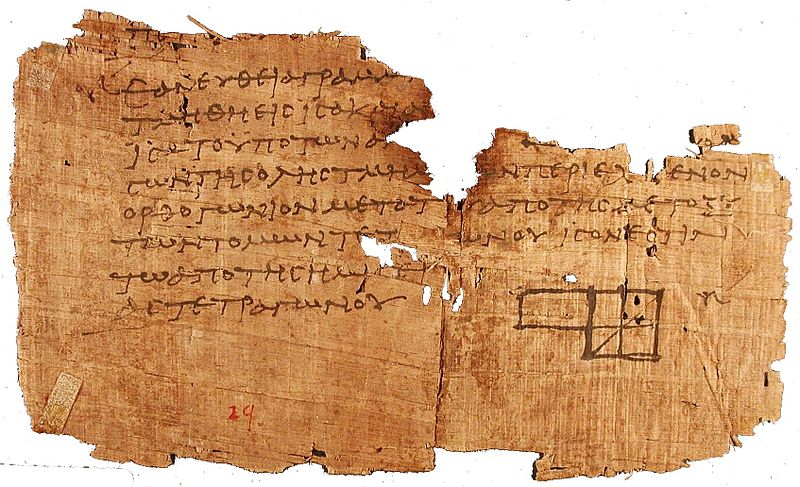 Euclid’s Proposition 1
Given a straight line, 
one can construct 
an equilateral triangle on it
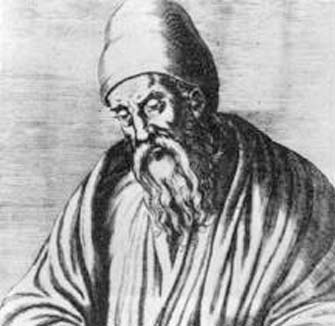 Euclid’s Axioms
Postulate 1: It is possible to draw a straight line from any point to any point

Postulate 2: It is possible to extend a finite 
straight line continuously in a straight line

Postulate 3: It is possible to draw a circle with any centre and any radius

Postulate 4: All right angles equal one another
Euclid’s Proposition 1
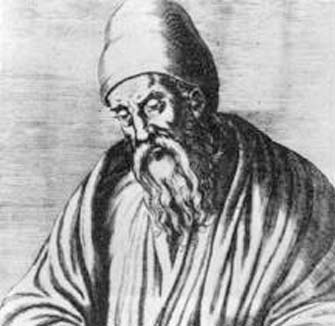 A
B
Postulate 3: we can draw a circle centre A radius AB
Euclid’s Proposition 1
C
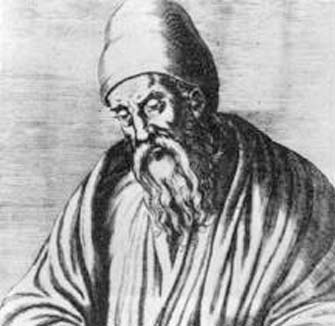 A
B
Postulate 3: we can draw a circle centre B radius AB
Euclid’s Proposition 1
C
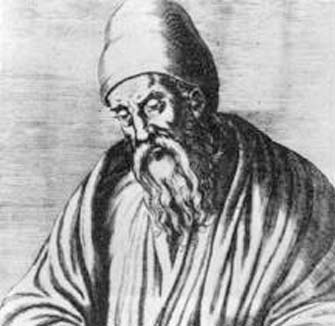 A
B
Postulate 1: we can draw a line drawing any two points so we can join A and C
Euclid’s Proposition 1
C
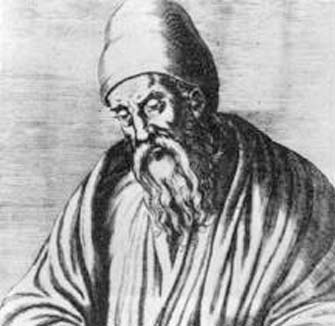 A
B
Postulate 1: we can join B and C
Euclid’s Proposition 1
C
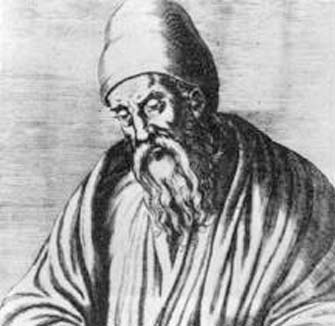 A
B
Now, AB = AC as they are both radii of the same circle with centre A.  
And AB = BC as they are both radii of the same circle with centre B.
Euclid’s Proposition 1
C
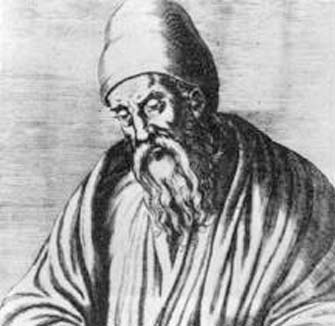 A
B
And AC = BC since by Common Notion 1 “Things which equal the same thing also equal one another”.  
Hence AB = AC = BC and we have an equilateral triangle.
Proofs are checkable!
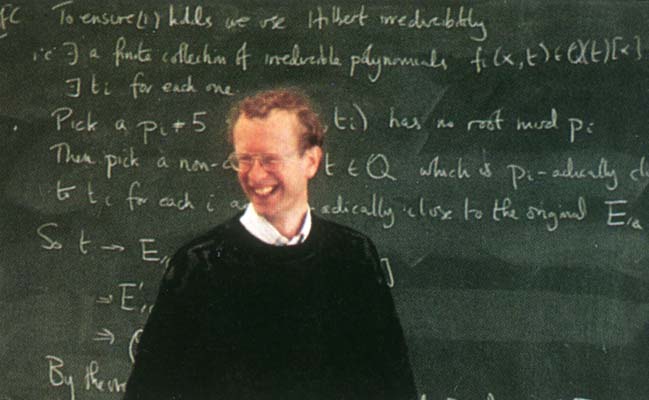 Proposition: There is no point inside a circle
Proof by contradiction

Suppose P is inside the circle.

Take Q such that 
OP.OQ = r2

R is midpoint of PQ: 
U and V on perpendicular bisector
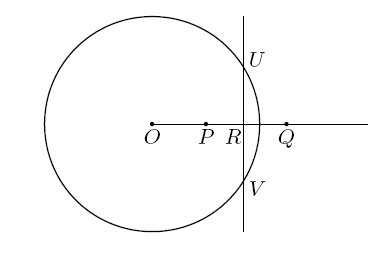 Proposition: There is no point inside a circle
Now OP = OR – RP
OQ = OR + RQ 
	  = OR + RP

OP.OQ
   = (OR – RP)(OR + RP)
   = OR2 – RP2

We can apply Pythagoras:
OR2 = OU2 – RU2 and RP2 = PU2 – RU2 
So OP.OQ = OU2 – RU2 – (PU2 – RU2) = OU2 – PU2 
But OU2 = r2 = OP.OQ so OU2 = OU2 – PU2 
So PU = 0, P is on the circumference!
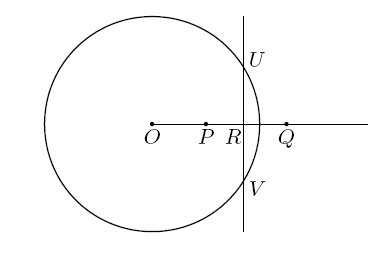 Proposition: Any two numbers are equal
Proof by induction on the larger of the two numbers.

Basis: If the larger number is one, the smaller must also be 1 (it can’t be anything else) so result is true.

Inductive step: if the result is true for two numbers of which the larger is k, and we are given numbers m and n of which the larger is k+1, then m-1 and n-1 are two numbers of which the larger is k.
So by the inductive hypothesis m-1 = n-1 and hence 
m = n. QED.
Halmos’s Theorem: If we have a set of n horses, they are all the same colour
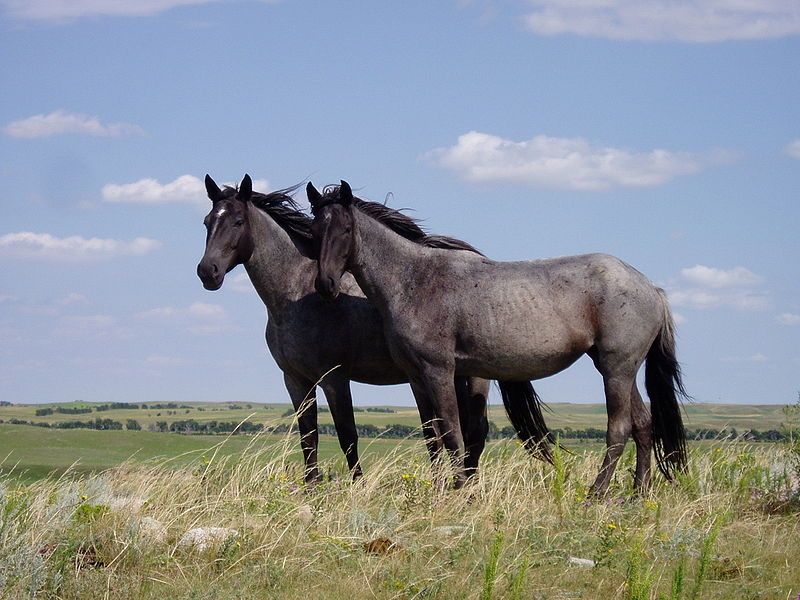 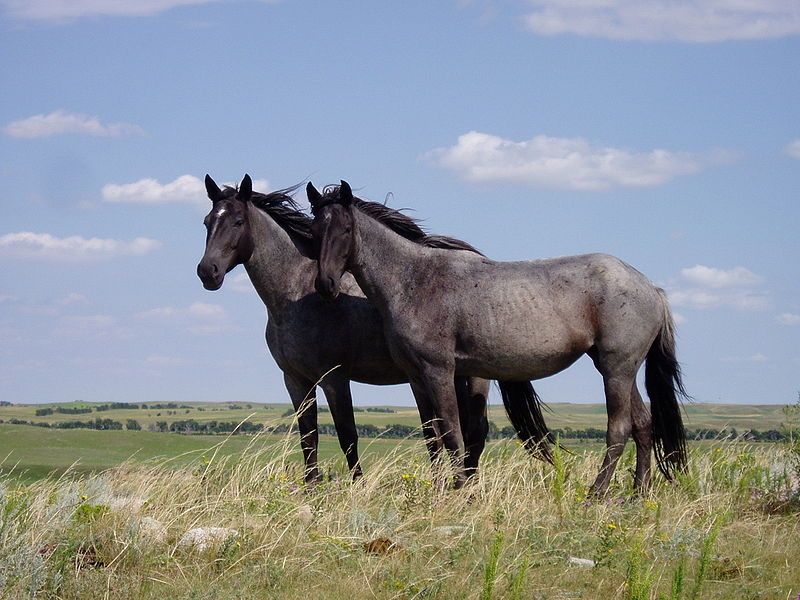 Basis

n = 1, result holds
Inductive step

If all sets of k horses are the same colour
and we have a set of (k+1) horses
Consider set of horses 1, 2, …, k – all same colour
Horses 2, 3, …, k+1 – all same colour
So all k+1 horses are the same colour, QED
Errors in proofs
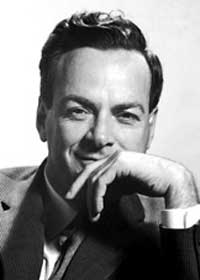 “I have mathematically proven to myself so many things that aren’t true.”
“I have discovered a truly marvellous proof of this, which this margin is too narrow to contain.”
Euclid’s Proposition 1
C
A
B
How do we know the circles intersect?
The Four Colour Theorem
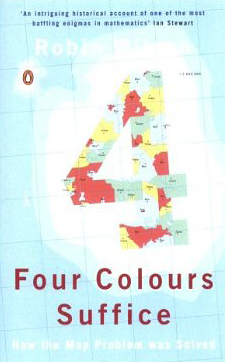 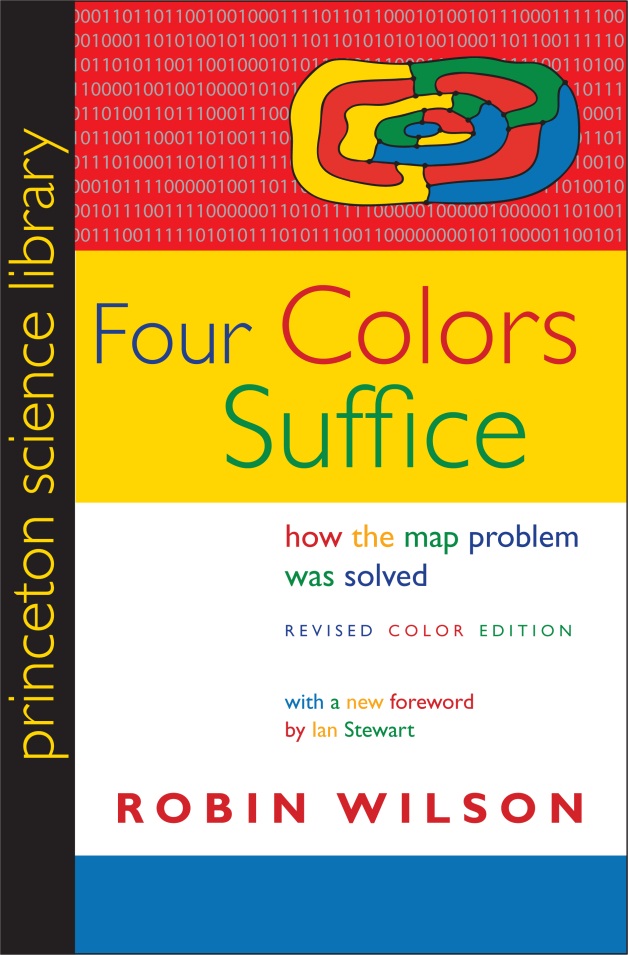 The Four Colour Theorem
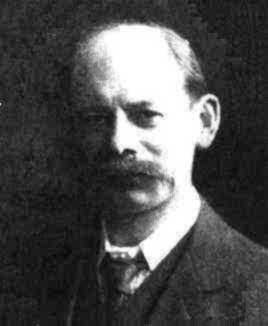 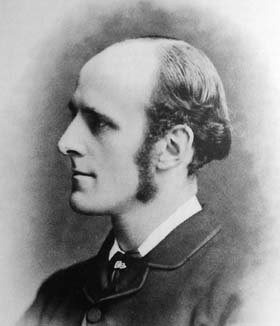 Appel and Haken’s Proof (1976)
In my view such a solution does not belong to the mathematical sciences at all.
God wouldn’t let the theorem be proved by a method so terrible as that!
The Kepler Conjecture
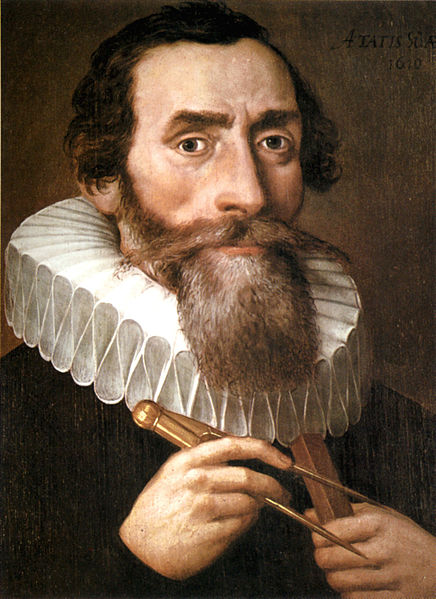 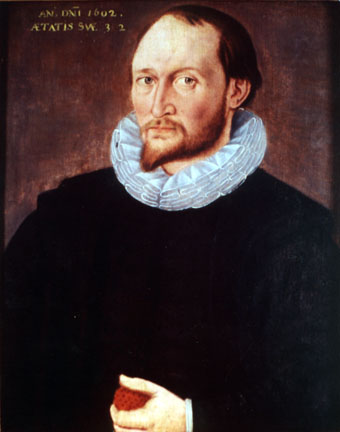 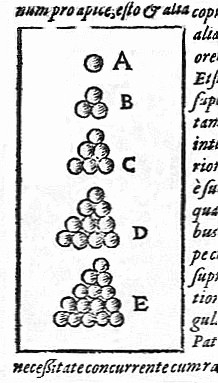 Sphere-packing
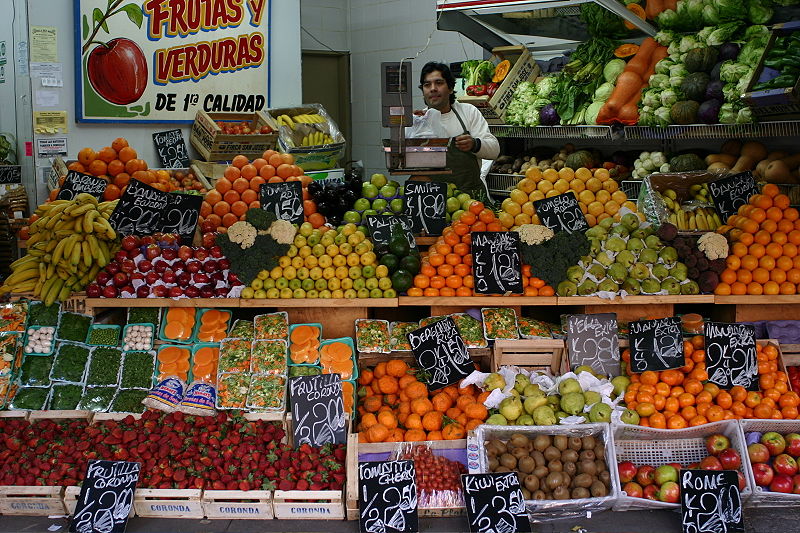 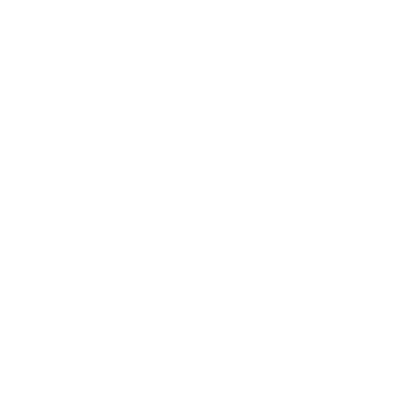 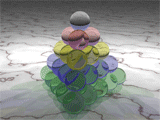 The Kepler Conjecture
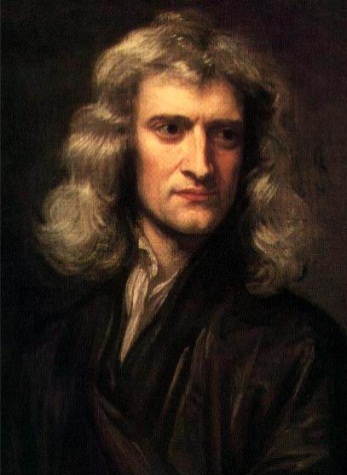 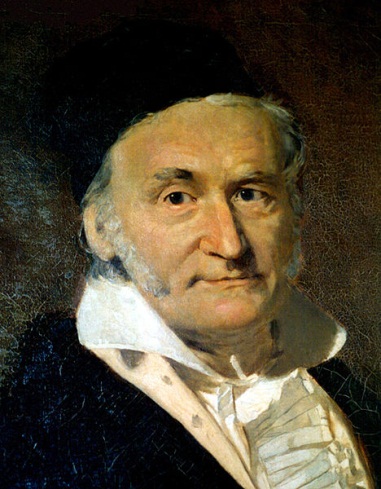 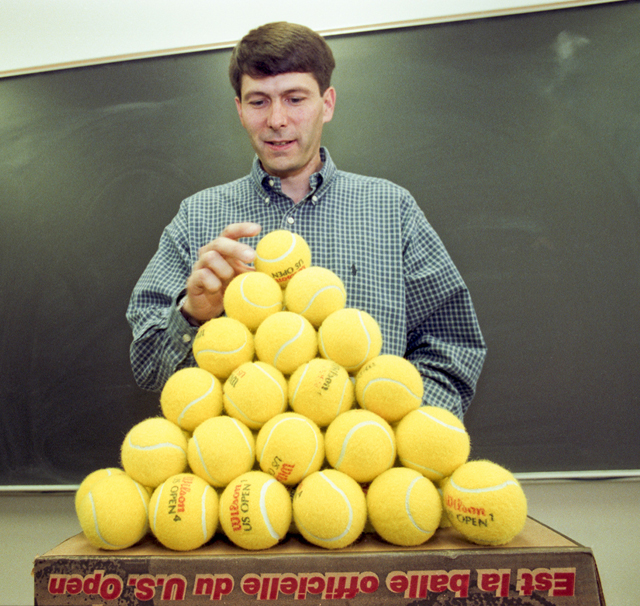 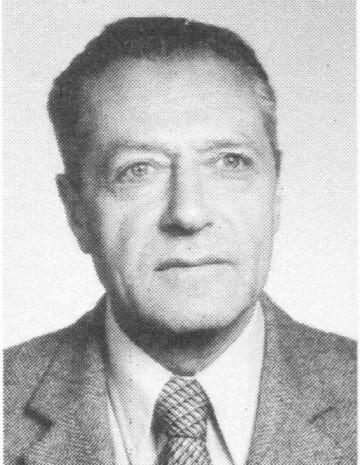 The Feit-Thompson Theorem
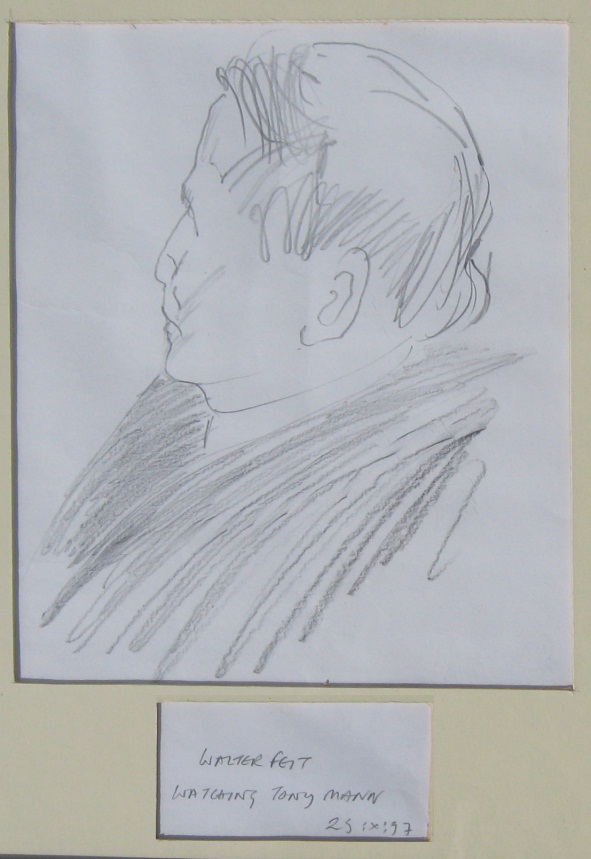 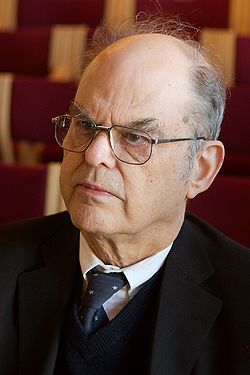 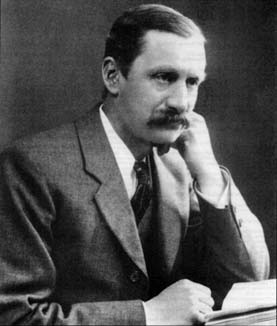 The Feit-Thompson Theorem
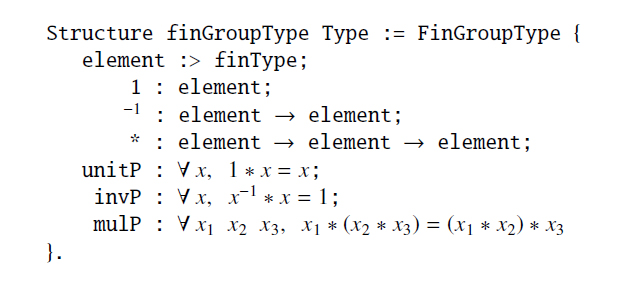 Nothing else compares in splendor to the formalization of this theorem.
Theorem Feit_Thompson (gT : finGroupType) 
		(G : {group gT}) : odd #|G| -> solvable G.
Computer-aided results
There is no finite projective plane of order 10 
(Lam et al, 1989)
Catalan Conjecture proved by Mihailescu (2002):
Only integer solution of xm – yn = 1 is 32 – 23
Counter-example to Euler’s conjecture:
275 + 845 + 1105 + 1335 = 1445 (Lander and Parkin, 1966)
Computer visualisation
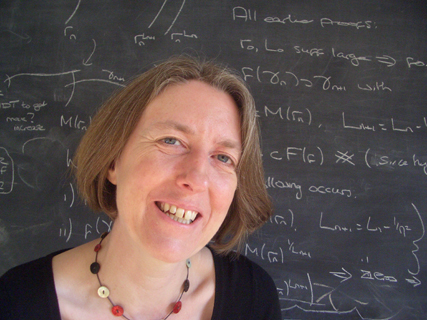 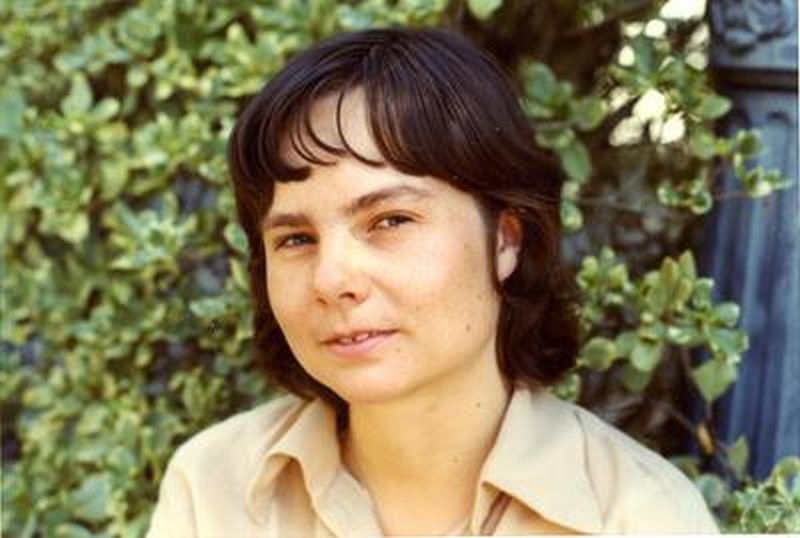 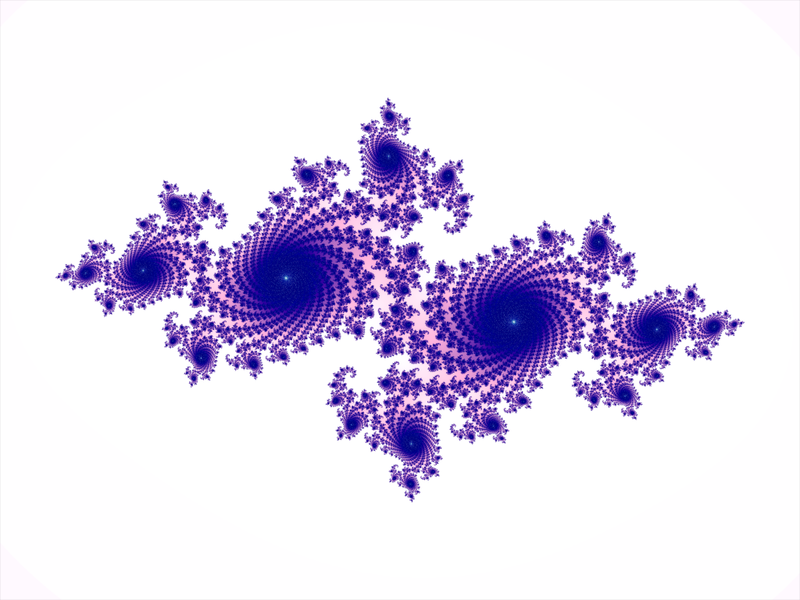 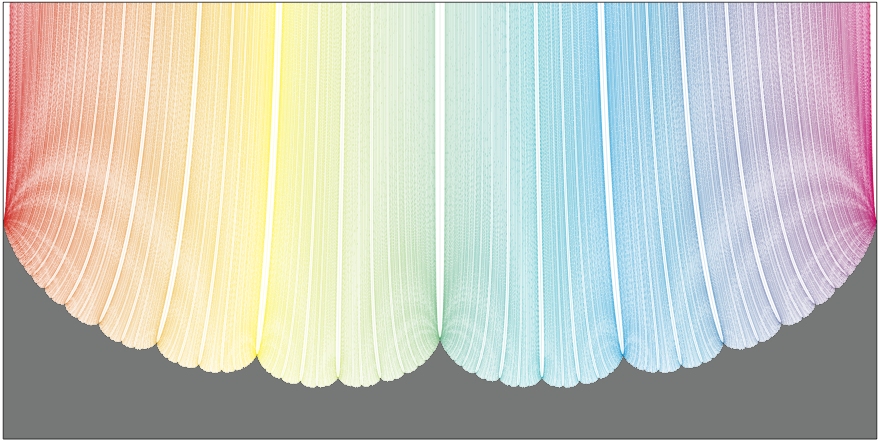 Computer-aided speculation
The Birch and Swinnerton-Dyer Conjecture
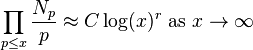 The Sato-Tate Conjecture
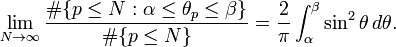 Computers supporting mathematics
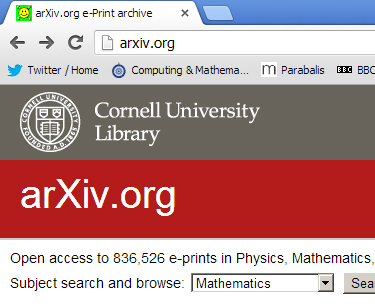 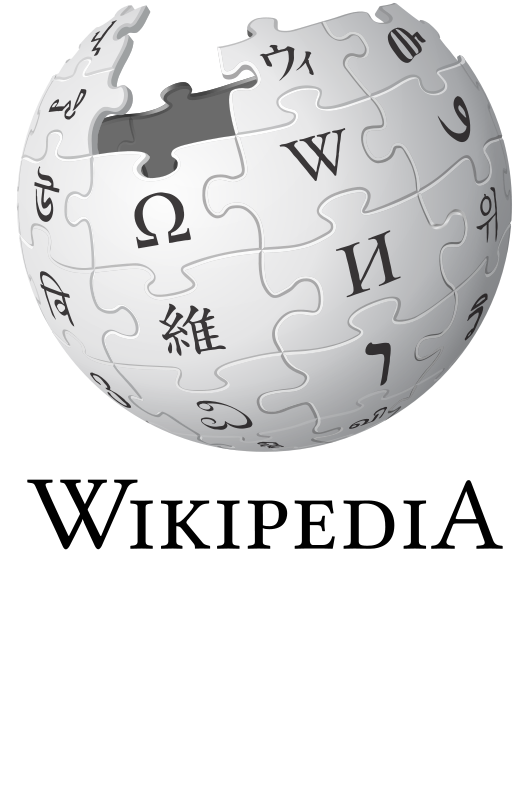 Computers supporting mathematics
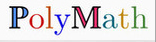 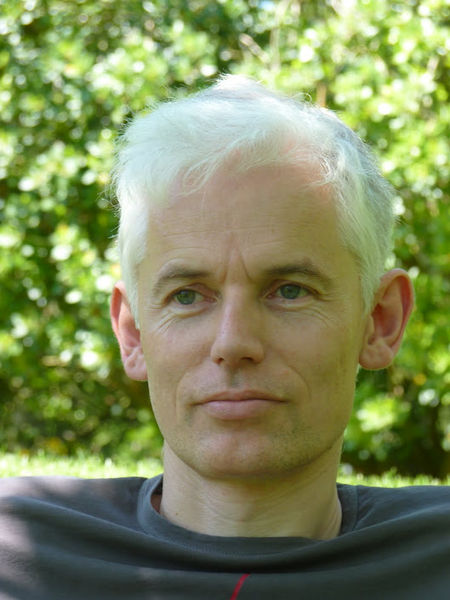 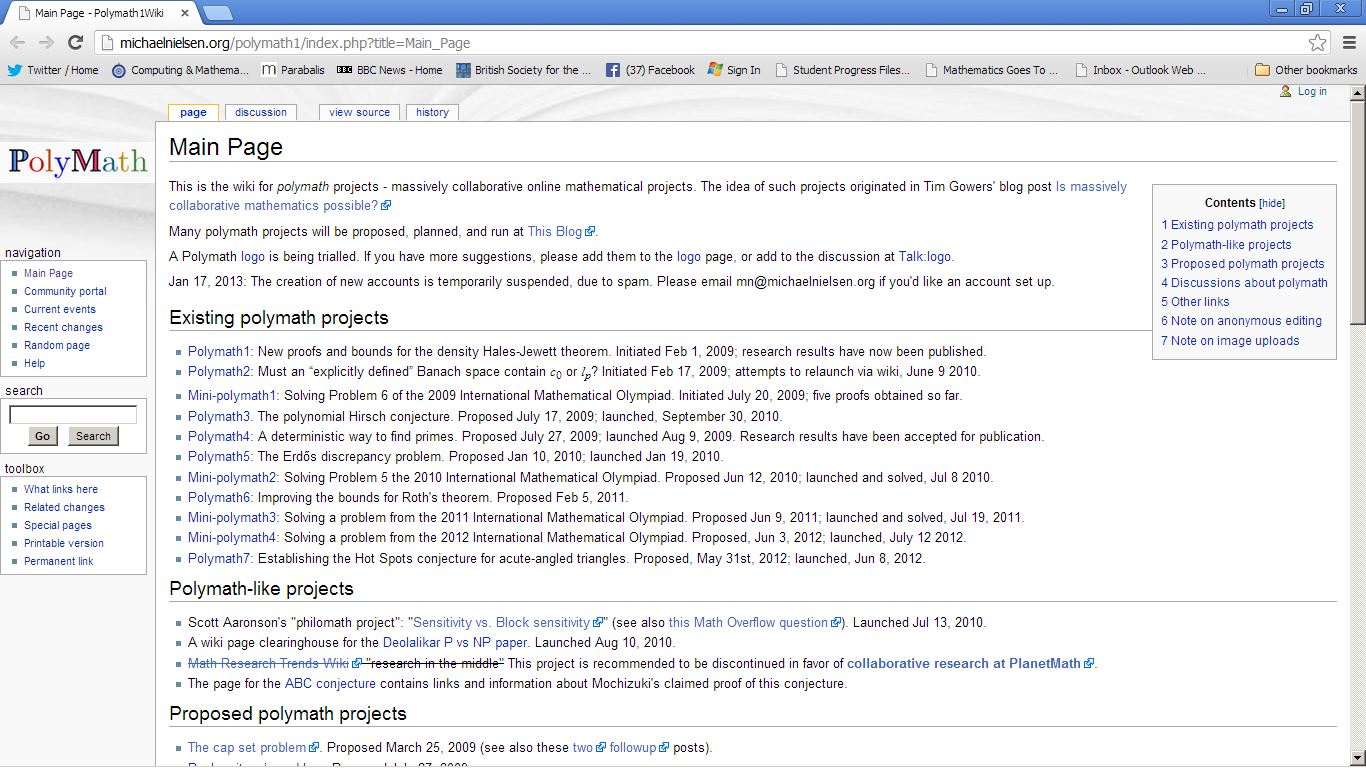 Proof and Mathematics
Some true mathematical statements have very long proofs!

“This statement has no proof in Peano arithmetic that contains fewer than 101000 symbols.”  (Gödel)
Who checks proofs?
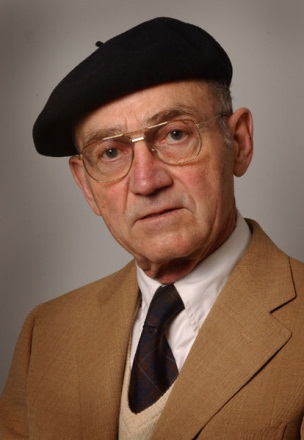 2004: Louis de Branges announces proof of the Riemann Hypothesis

124 pages long
de Branges’s Theorem
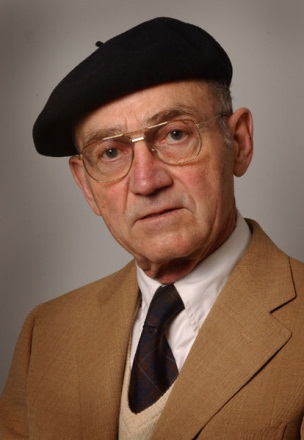 1984: de Branges announced proof of the Bieberbach Conjecture (unsolved for 70 years)

Proof eventually verified by team in Leningrad
False proofs
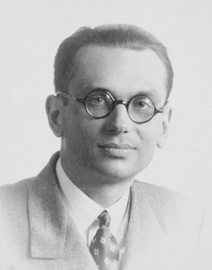 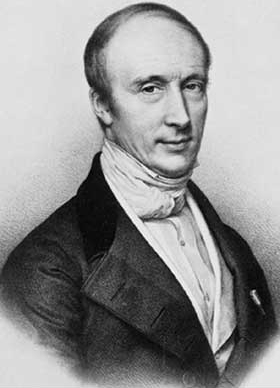 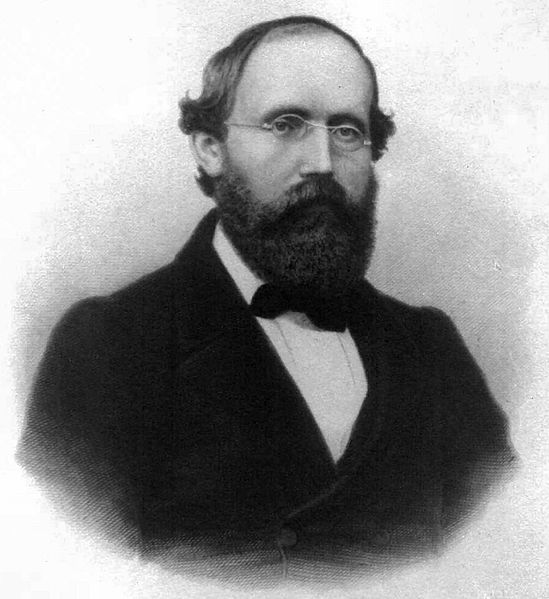 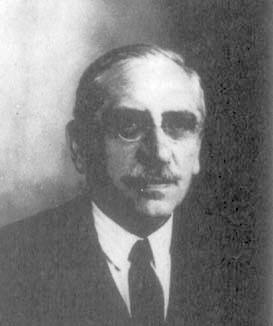 http://en.wikipedia.org/wiki/List_of_incomplete_proofs
Gödel’s Theorems
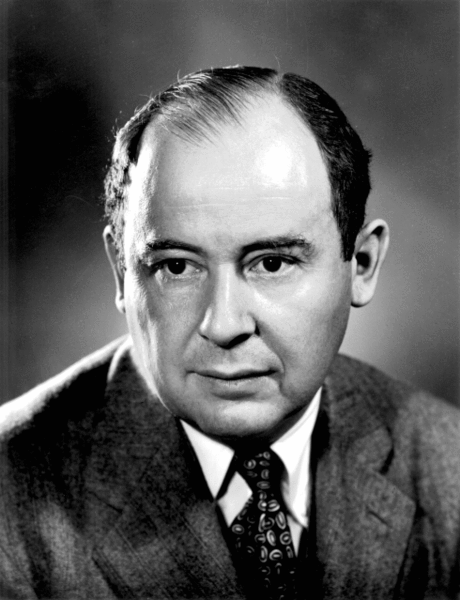 “It’s all over!”
Do you believe the Four Colour Theorem?
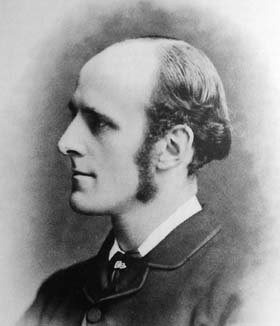 Kempe’s mistaken contemporaries had a short proof anyone could check

We have a long proof 
we can’t check!
Are computer proof assistants the answer?
Some proof assistants can prove 

∃n . n < 0 ∧ 0 < n

How?   
∃n . t < n is provable 
Replace arbitrary name t by n < 0 ∧ 0 !
Soft errors
Eg cosmic ray causes alpha particle to change a value in a computer’s memory

40 such errors in a computer at sea level running for 77 hours
Thomas Hales on soft errors
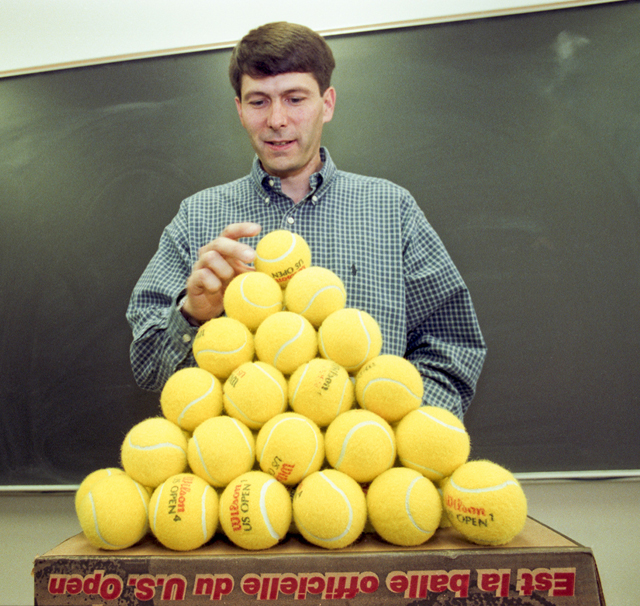 “admits physical limits to the reliability of any verification process, whether by hand or machine.  These limits taint even the simplest theorems, such as our ability to verify that 1 + 1 = 2 is a consequence of a set of axioms.”
One rogue alpha particle brings all my schemes of perfection to nought.
Sir Timothy Gowers on the future
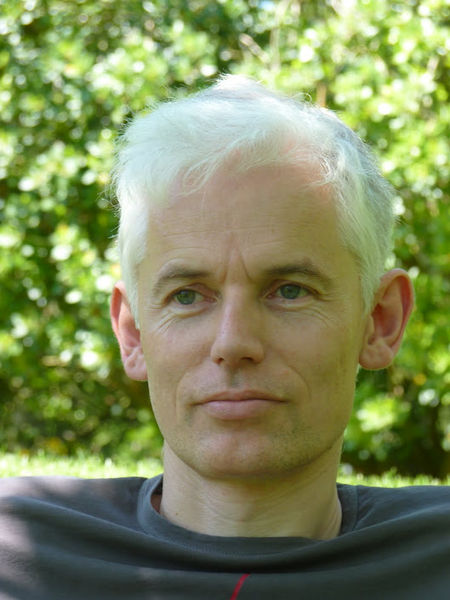 In 25 years, computers will be useful assistants to pure mathematicians

In 50 years, computers will be doing mathematics better than humans
Mathematics
Truthes certaine, necessary, and inuincible:
 vniuersally and necessaryly concluded

?
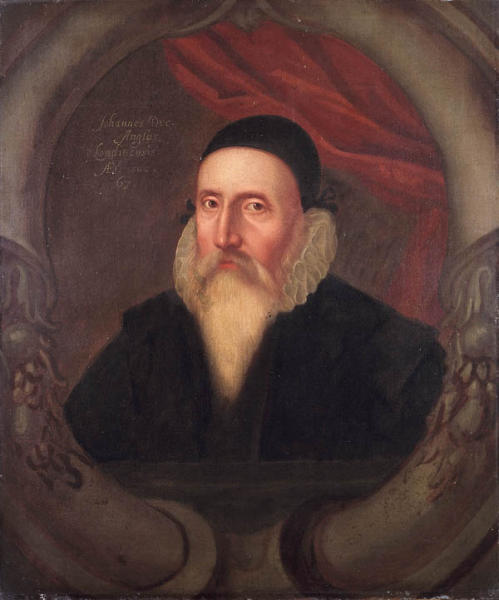 Thank you for listening!
Comment at
www.tonysmaths.blogspot.com
Our courses
a.mann@gre.ac.uk
@Tony_Mann
Acknowledgments and picture credits
Many thanks to Noel-Ann Bradshaw and to everyone at Gresham College
This lecture draws heavily on Thomas Hales, ‘Mathematics in the Age of the Turing Machine’, arXiv:1302.2898v1 (2013) available at www.arXiv.org.  Quotations from Thomas Hales come from this survey article.
Slide design: Thanks to Aoife Hunt
Picture and other credits:
Visual proof of Pythagoras’s Theorem: Geek in Heels, http://www.geekinheels.com/; “Water” demonstration of Pythagoras’s Theorem: Magical Maths, http://www.magicalmaths.org/ ; Beethoven’s Fifth Symphony theme, Michelangelo, Euclid’s Elements: Wikimedia Commons; “Quod erat demonstrandum”: Philippe van Lansberge, Triangulorum geometriae libri quatuor (1604), Wikimedia Commons; John Dee, Pierre de Fermat, Johannes Kepler, Thomas Harriot (?), William Burnside, Bernhard Riemann, Henri Lebesgue, Kurt Gödel: unknown painters or photographers, Wikimedia Commons; Quotation from John Dee: Preface to Billingsley’s Euclid, 1570; United States 4-coloured: Tomwsulcer, Derfel73, Dbenbenn Wikimedia Commons; Kepler Conjecture: Greg L, Wikimedia Commons; Sir Tim Gowers: Thegowers, Wikimedia Commons; Thomas Hales: Michigan Photography, simonsfoundation.org; Euclid: Raphael, The School of Athens, Wikimedia Commons; Andrew Wiles: www.simonsingh.net; Horses: François Marchal, Wikimedia Commons; Richard Feynman: Nobel Foundation, Wikimedia Commons; Euclid: MacTutor history of mathematics website; Sphere-packing animation: BlLotwell, Wikimedia Commons; Kepler diagrams:  Strena Seu de Nive Sexangula (1611), Wikimedia Commons; Greengrocer’s shop, Buenos Aires: Thomas Hobbs, Wikimedia Commons; Carl Friedrich Gauss: by Gottlieb Biermann, Wikimedia Commons; Newton: by Godfrey Kneller, Wikimedia Commons; Lázló Tóth: Hungarian Academy of Sciences, http://www.math.bme.hu/akademia/; Walter Feit, drawing by Vanilla Beer; John Thompson, Harald Hanche-Olsen, Wikimedia Commons; Feit-Thompson code quoted in Hales, ‘Mathematics in the Age of the Turing Machine’; Wikipedia logo and wordmark, Wikipedia; arXiv, www.arXiv.org; Polymaths, http://michaelnielsen.org/polymath1/index.php?title=Main_Page; Julia set, Eequor, Wikimedia Commons; Maskit embedding, from Caroline Series’s homepage, Warwick University; Caroline Series, George M. Bergman, Wikimedia Commons; Gwyneth Stallard, www.beingamathematician.org; Louis de Branges, Purdue University, Wikimedia Commons; Augustin-Louis Cauchy, lithograph by Zéphirin Belliard after a painting by Jean Roller, Wikimedia Commons; John von Neumann, US Department of Energy, Wikimedia Commons